VISIBLE ENERGY UFO
“A smart grid solution to manage home energy consumption”

Victor Velez
EEL6788
Feb 15 2010
OVERVIEW
Background
What is VISIBLE ENERGY UFO?
Load Management
Stand-by Energy mode
Components of VISIBLE ENERGY UFO
Goals of VISIBLE ENERGY UFO
How does it work?
Demo
Future Development
Video
Question 
Resources
Background
The current lower grid is reaching its limitations. The world will need by 2050 the double of energy we are consuming now  and smart-grid technology will be needed to increase efficiency, reliability, and security, as well as to reduce the environmental impact of supplying the electrical power needs of modern society in an era of rising costs.
What is Visible Energy UFO?
Smart home energy management system that allows consumers to take control of their energy consumption.
By helping customers to use less energy during peak times, and encouraging them to participate  in demand-response programs , which are called Load Management
By offering ways to remotely turn appliances on and off and stop them from draining power on standby mode  (consumption: from 7% - 40% of household electricity)
Computers,                 - Game Consoles        - cell-phone chargers
DVD/VCR players,   - DVRs                         - Microwaves
load management
What is it?
Load management is a way of deferring some electricity use (load) from peak-demand periods to a time when there is less demand for electric energy. Electric water-heaters, central air-conditioners, electric heat pumps and dual-fuel furnaces are appliances whose load can be managed with very little, if any, customer inconvenience. Most customers won't even know when this load is being managed. 

Average on Power interruption on central AC is every 30 minutes for 7.5 minutes
Ratepayers get discounts for helping utilities prevent outages. (Progress Energy ≈ USD$ 12.00 per house: AC, Pump, Water heater)
It will reduce peak demand and save money every month.
The demand for electricity varies every hour of the day and every day of the year.
Standby mode energy losses
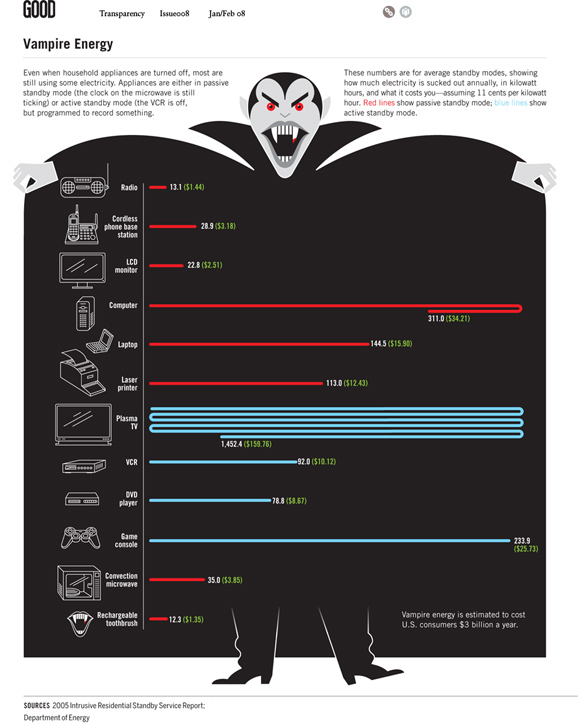 Components and Technical Specifications
iPhone or iPod          Gateway             Smart Powerstrips
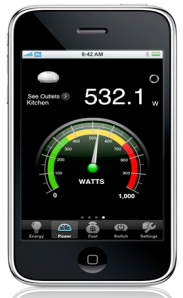 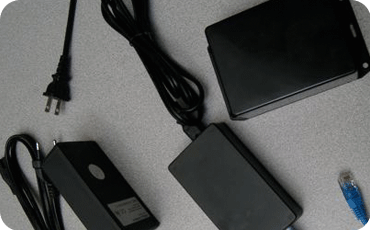 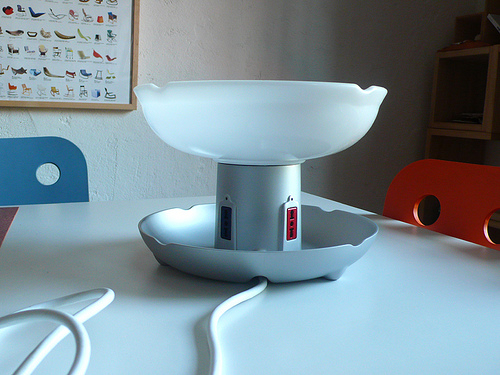 American: 
    4 Outlets : 110-120 volts each
    Frequency : 60 Hz
EU:
    4 Outlets : 250 volts each
     Frequency : 50 Hz
Application : 0.5 Mb
iPhone OS 2.2 or later
Goals of Visible Energy UFO
To monitor and show homes energy consumption in real time or in the last day(s), week(s) or up to 2 months.
kW 

USD $

To control and schedule ON/OFF
    of connected appliances remotely
    to smart powerstrips.
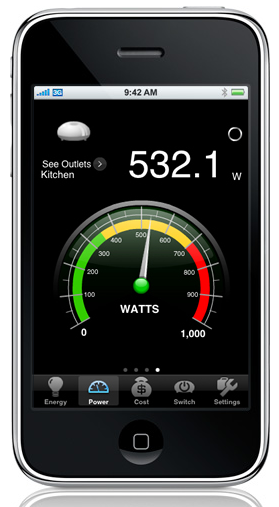 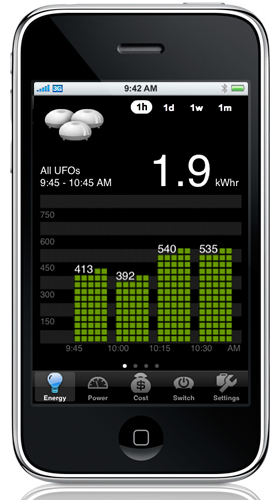 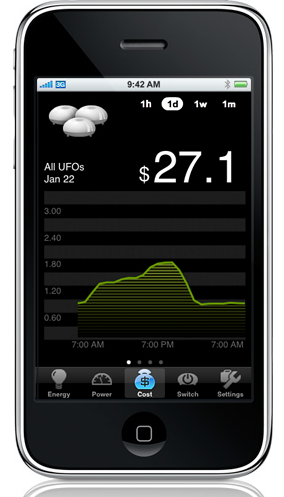 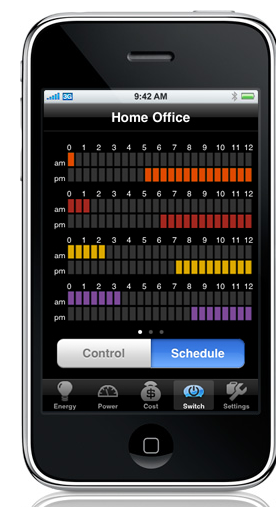 HOW DOES IT WORK?
Gateway
Energy Management System
Powerstrips
Home Area Network
Local Area Network
HAN
EMS
LAN
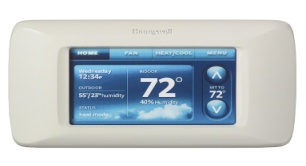 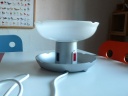 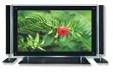 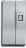 It holds relevant energy consumption  and  management data to be used by the user. Powerstrips can connect, through the EMS, using a broadband connection  to the back-end network.
It uses a technology of radio-controlled switches.
The electricity used by each of its four electrical outlets is measured and logged during usage.
Internet
Energy Management System
TV
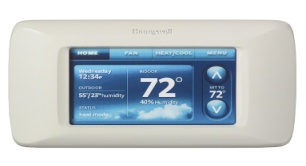 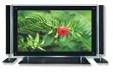 Internet
Powerstrip
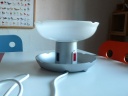 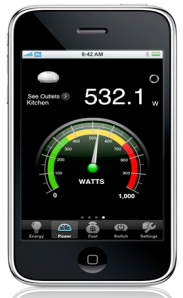 Computer
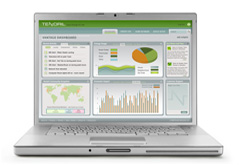 Powerstrip
Powerstrip
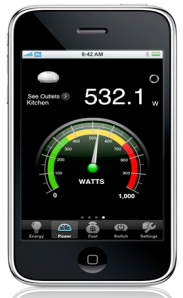 HAN
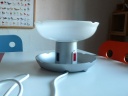 HAN
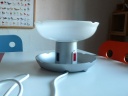 Warm Air Furnace
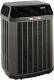 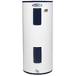 iPhone
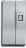 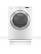 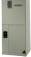 iPhone
Appliances
Water Heater
A/C unit
How powerstrips kill standby energy
Load
Power source
Power supply
A
Cell phone Charger
Cell phone
Load
Power supply
Power source
Secondary load
Main load
B
Plasma TV, VCR
Load
Power source
Power supply
Cell phone Charger
Cell phone
C
DEMO
What is coming soon?
Smart circuit breaker
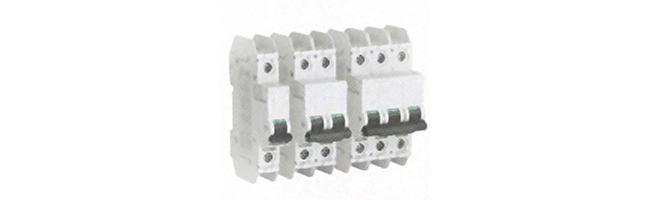 Adv/Desadvantages
Advantage
It is easy to install and operate
It is open to the final user and is an alternative to be used by the utility-route. 
Disadvantages
Software application and hardware interface are not open to third-party developers.
Smart Grids are expected to take longer term to spur the kind of transformation that the internet has already brought to the way we  live, work, play and learn.
Powerstrips and other elements are expensive.
Other iPhone Apps to manage energy consumption
Tendril Vantage Mobil – Available in 2010
        - Text-messages updates
        - More graphs
        - Carbon emissions – user’s energy use 
Control4’s My house UI 
Agilwaves
Greenbox
Green Energy Options
VIDEO
http://www.youtube.com/watch?v=F1_CQGJ1Jdo&feature=player_embedded
Resources
Standby Power and How to Limit it:
http://www.iea.org/textbase/nppdf/free/2000/blipinthenight01.pdf
Visible Energy: Fighting Vampires With UFOs
http://earth2tech.com/2009/04/04/visible-energy-fighting-vampires-with-ufos/
The best future power mix still includes fossil fuels
 http://green.venturebeat.com/2010/01/12/sdforum-the-best-future-power-mix-still-includes-fossil-fuels/
Visible Energy Inc.
http://www.visiblenergy.com/products/homedevice/ufo.html
Questions?
THAN YOU